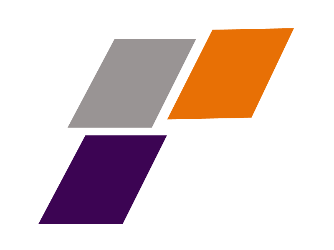 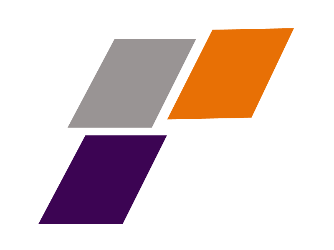 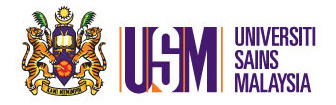 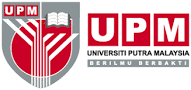 KOHA: EMBEDDED KNOWLEDGE SHARING USM - UPM
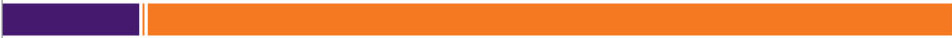 Date: 3rd - 4th of MAY 2017
Time: 9.00 am - 4.30 pm
Venue: Library Sultan Abdul Samad, UPM
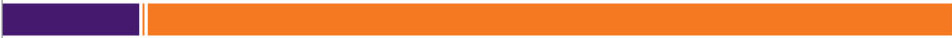 By: Encik  Mohd Nasir Md Rashid
SENIOR DEPUTY CHIEF LIBRARIAN
CONTENTS
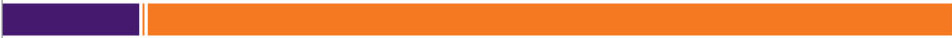 1-   Library New Paradigm for Open Solution System
2-   Introduction to Koha Integrated Library Management System 
3-   Why Koha ?
4-   Koha Users
5-   Library System : Open Source Vs Proprietary
6-   Koha System Architecture
7-   Koha Modules
8-   Koha and RFID
9-   USM Library : The Beginning of Koha Open Source Integrated 
       Library Management System 
10- Knowledge Sharing
11- Koha Team
12- Koha Expert Domain
13- Koha Pitfalls and Issues –Implementation Stage
14- Koha Best Practice and Method to Resolve
15- Steps Taken
16- Conclusion
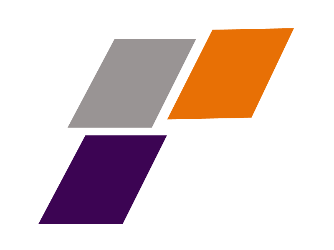 1-   Library New Paradigm for Open Solution System
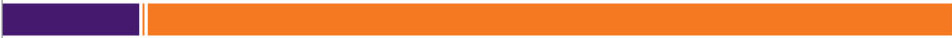 WHAT AND HOW LIBRARIANS’ SEES?
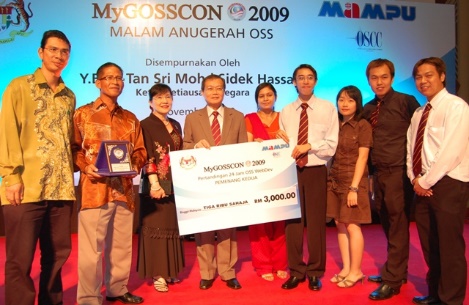 “Transforming Higher Education for a Sustainable Tomorrow”
Mampu: Goodbye eGovt, it’s all about Digital Government
→Launched: 16 July 2004
→Usage: Public Sector
→Phase I: 2008 - 2013
→Phase II: 2014 - 2025
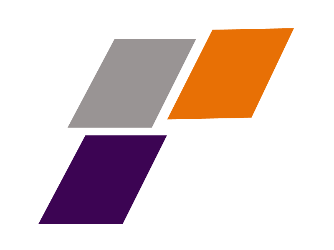 2-   Introduction to Koha Integrated Library Management System
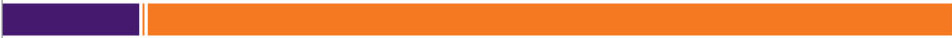 2008 Koha 2.2.9 installed at IPPT, USM
The World’s First Free and Open Source Library System
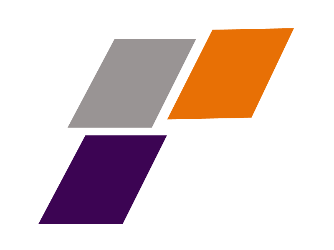 3-   Why Koha ?
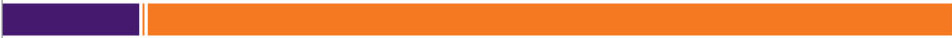 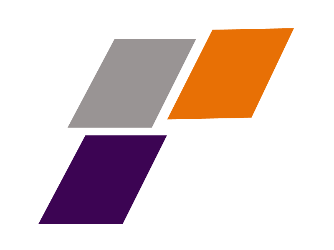 4-   Koha Users
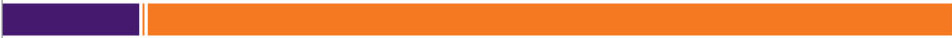 +6000 KOHA USERS
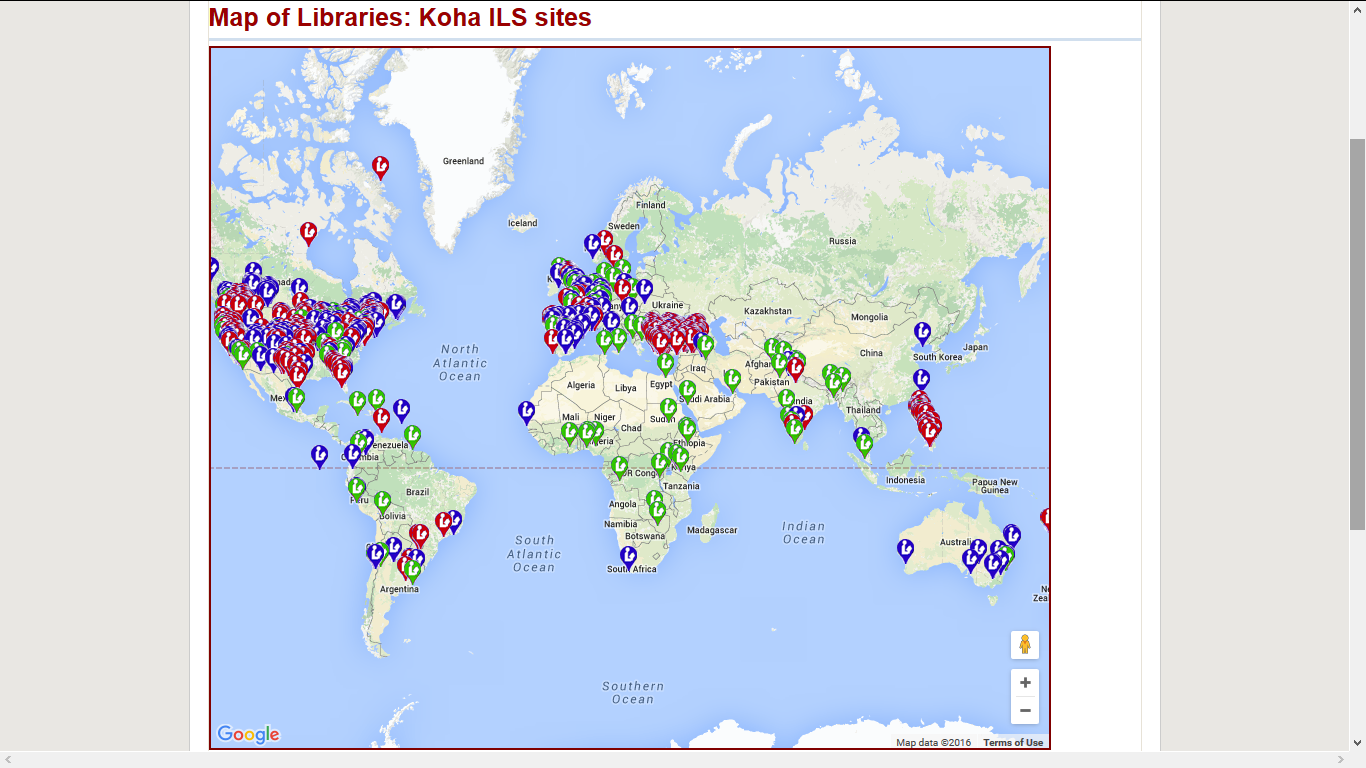 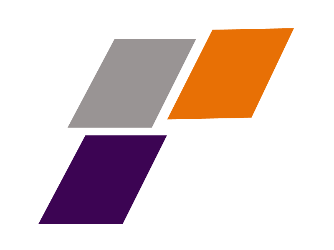 5-   Library System : Open Source Vs Proprietary
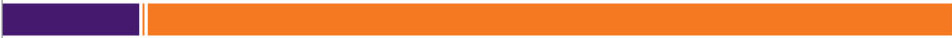 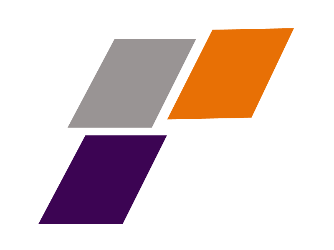 6-   Koha System Architecture
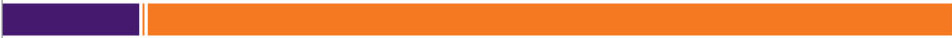 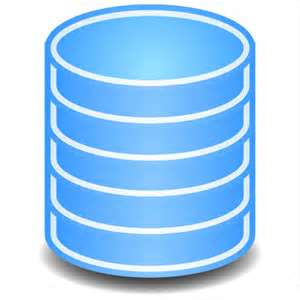 KOHA  ILS
MYSQL
DATABASE
APACHE
LANGUAGE
WEB APP.
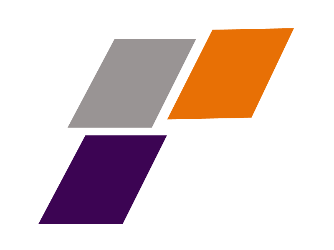 PERL
PEARL
7-   Koha Modules
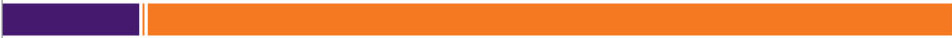 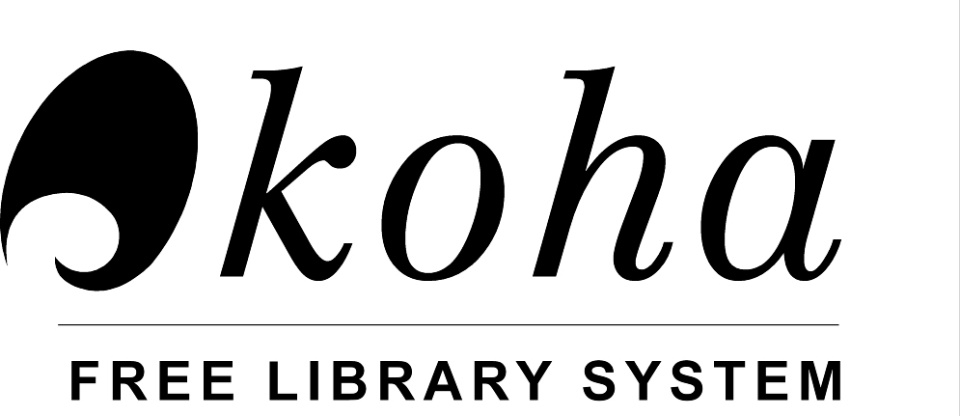 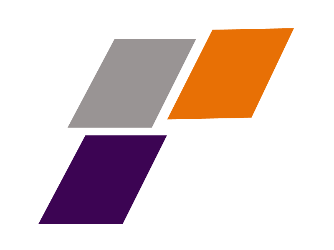 7-   Koha Modules
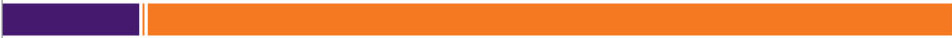 ACQUISITION
Enter budgets and funds
Duplicate budgets and funds for the following year
Keep track of all vendor information
Order from vendor files
Order multiple copies
Order copies of existing records
Order by searching Z39.50 targets
Track order status
Generate late reports and claim letters
Track budget encumbrances and expenditures
Create ‘on order’ items to allow patrons to place holds
Accept purchase suggestions and keep patrons notified as the item moves through the Acquisitions process
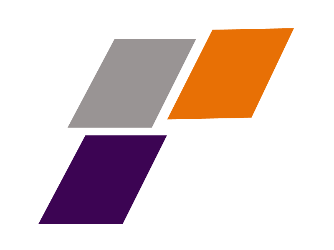 7-   Koha Modules
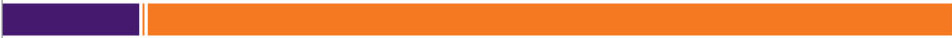 OPAC/USER INTERFACE
Fully responsive theme will adjust properly on all devices
Keyword and advanced searching
Search filtering by location, item type, subjects and more
Cover images from over 5 popular services
Enhanced OPAC content from external products such as Open Library, Syndetics, Baker & Taylor, LibraryThing, Novelist Select and iDreamBooks
Tagging, commenting and star ratings
Availability and online resource links shown on search results
Virtual shelf browser
Social network share buttons
Personalized patron experience: 
Ability to place, suspend and cancel holds
List of current and past checkouts
Account history (fines and payments)
Private lists
Ability to register for a library card online
Access to account information
Make purchase suggestions
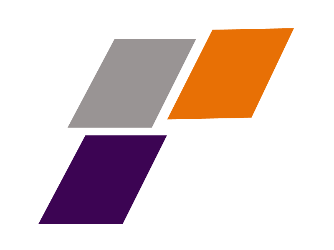 7-   Koha Modules
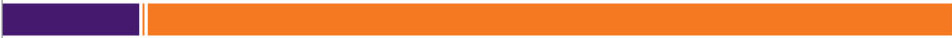 CIRCULATION
Check in and out with a barcode scanner or manually
    Enter calendar of closings for calculating fines and due dates
    Book drop mode to backdate check ins
    Ability to forgive fines on check in
    Holds pull list generated on your schedule
    Course reserves
    Offline circulation for Windows and/or Firefox
    Place, suspend and cancel holds for patrons
    Transfer materials between branches
    Set circulation, fine and holds rules for each branch
    Perform collection inventory
    Web-based self check out module
    Checkout by keyword, title, call number, etc
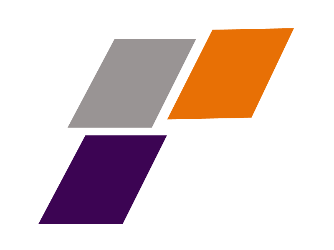 7-   Koha Modules
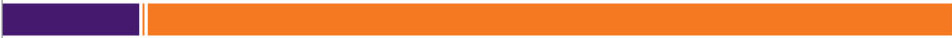 PATRON
Upload patrons in bulk
Upload patron images individually or in bulk
Create patron cards
Batch modify patrons
Run reports on circulation custom to your library
Search patrons by phone, email address, name and more
Browse patrons by name
Connect children to guardians and see an entire family’s current checkouts on one screen
Set rules to prevent check out of inappropriate materials to children
Add custom searchable fields to patron records
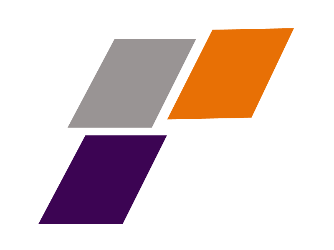 7-   Koha Modules
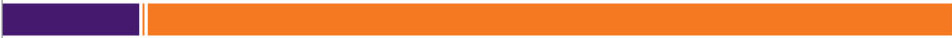 CATALOGING
Add bibliographic and authority records by batch uploading
Add bibliographic and authority records by copy cataloging with a built in Z39.50 search engine
Add bibliographic and authority records using original cataloging
Add and modify items individually or in a batch
Add and link to authority records
Duplicate bibliographic records
Catalog following AACR2 or RDA rules
Create custom cataloging templates with pre-set values for efficient cataloging
Built in links to Library of Congress cataloging help
Create spine and barcode labels
Batch modify and delete item records
Create public lists of records at the library
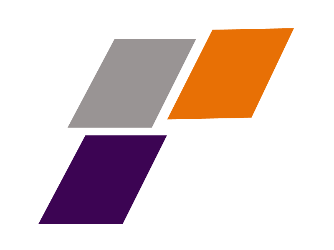 7-   Koha Modules
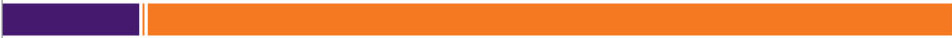 SERIALS
Create subscriptions with full prediction patterns
Receive issues one at time or in bulk
Barcode serials on receipt if desired
Generate late issue reports and claim emails
See full serial history
Print routing lists for each subscription
Duplicate subscriptions for multiple branches
Library defined numbering frequencies and patterns
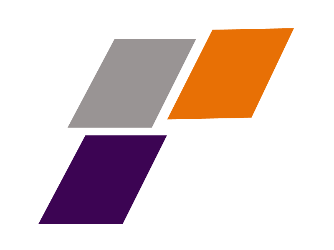 7-   Koha Modules
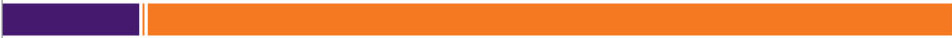 REPORTS
Complete access to all data stored in Koha; write any report you want
Custom reports shared publicly on the Koha wiki
Easily run any saved report at any time
Group reports by branch, category or any custom criteria
Enter filters on reports to run them on for specific item types, branches, patron categories, time frames and so much more
Search reports for easy access
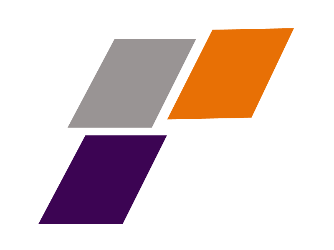 8-   Koha and RFID
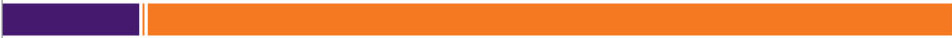 RFID SYSTEM
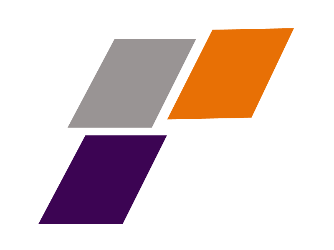 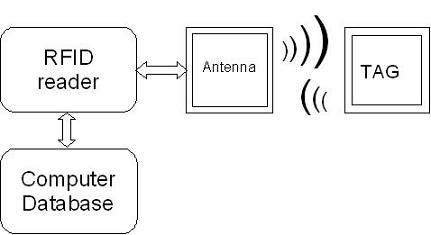 HF
UHF
125 KHz
13.56MHz
315 MHz
433 MHz
860-870 MHz
902-928 MHz
2.40-2.48 GHz
PASSIVE
ACTIVE
PASSIVE
9- USM Library: The Beginning of Koha Open Source Integrated Library Management System
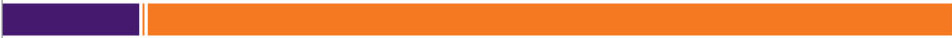 THE JOURNEY BEGINS . . .
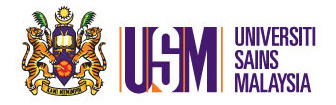 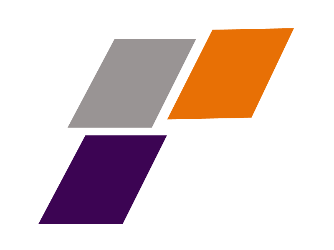 9- USM Library: The Beginning of Koha Open Source Integrated Library Management System
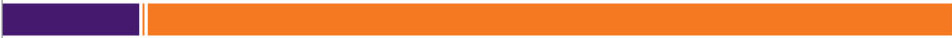 2008 – LIBRARY INSTITUT PERUBATAN DAN PERGIGIAN TERMAJU, USM  
	    (KEPALA BATAS)	
2009 – AWARD: KAJIAN KES TERBAIK ANJURAN 
	   MAMPU JABATAN PERDANA MENTERI



2010 – AWARD: SANGGAR SANJUNG
2011 –14 LIBRARIES
	   PUSAT WILAYAH, PUSAT PENGAJIAN
	   JARAK JAUH


2012 – ENGINEERING LIBRARY, ENGINEERING CAMPUS
2013 – USM MAIN CAMPUS LIBRARY- TESTING PHASE
2014 – GO LIVE IN USM MAIN CAMPUS LIBRARY
PHASE I
AWARDS
PHASE II
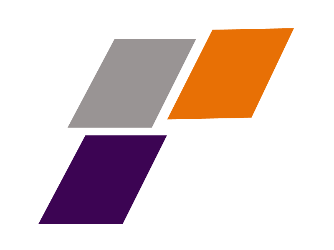 10- Knowledge Sharing
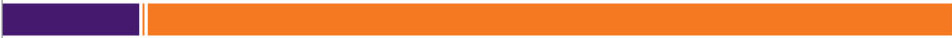 EXEPRT CONSULTATION
UNIVERSITI TENAGA NASIONAL (UNITEN)
UNIVERSITI SAINS ISLAM MALAYSIA (USIM)
UNIVERSITI PUTRA MALAYSIA (UPM)
UNIVERSITI MALAYSIA SARAWAK (UNIMAS)
SITE VISIT
KOLEJ KOMUNITI KEPALA BATAS
UNIVERSITI MALAYA (UM)
UNIVERSITI PUTRA MALAYSIA
UNIVERSITI MALAYSIA SARAWAK (UNIMAS)
UNIVERSITI TEKNIKAL MALAYSIA (UTeM)
UNIVERSITI SAINS ISLAM MALAYSIA (USIM)
UNIVERSITI TENAGA NASIONAL (UNITEN)
UNIVERSITI UTARA MALAYSIA (UUM)
MULTIMEDIA UNIVERSITI (MMU)
QUEST INTERNATIONAL UNIVERSITY PERAK (QIUP)
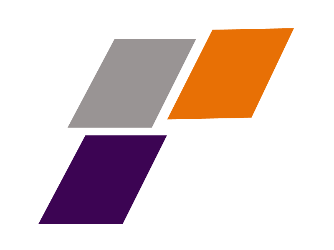 11- Koha Team
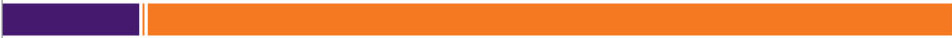 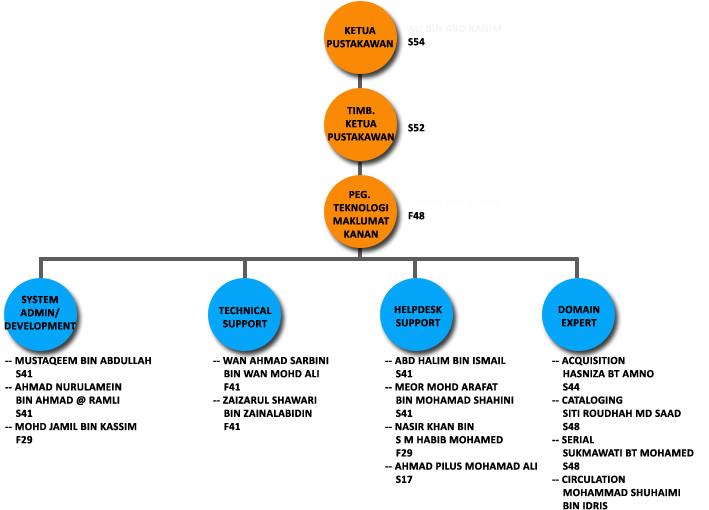 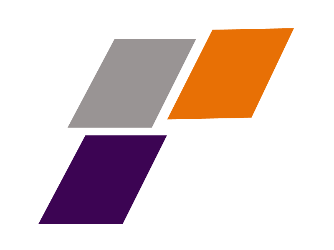 12- Koha Expert Domain
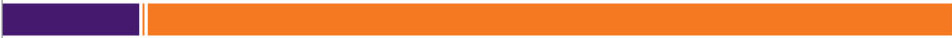 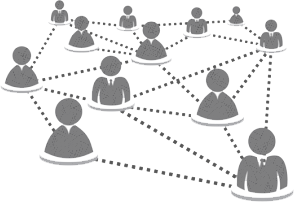 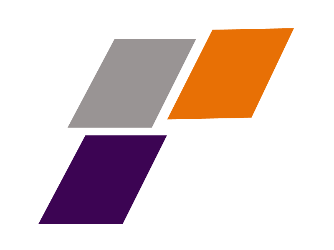 13- Koha Pitfalls and Issues : Implementation Stage
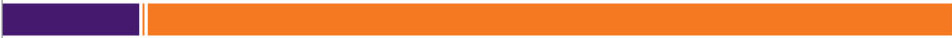 Financial Issues- Budget Constraints
Gap of library system acceptance between librarians and system developers
The principal of open source awareness among librarians
The “fear” feeling among librarians to accept, use and adopt new technology
Open source devoted as “unstable technology” for library system
The librarians “mind set” that  open source is for small library only
Neglect to change-The librarians attitude towards the norm of doing task
Worriedness on  technical expertise and skills to use open source
Big Gap - Current Version vs New Released
Less Local Support
Handling Bad Perception
Dirty Data
Duplicate
Truncate
Drop record
Cataloging/Data Entry Error (Major? Minor?)
Koha Bugs
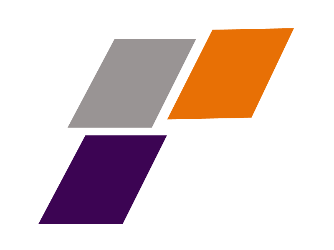 14- Koha Best Practice and Method to Resolve
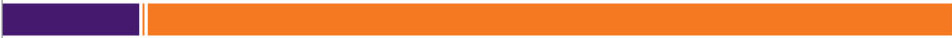 PhD Research on Librarians Acceptance to Use Koha Open Source Library Information System Using the UTAUT Model by Zainab Ajab Mohideen (2017), an IT Officer from USM Library with 12 years of experience in library automation.
The research findings reflect the acceptance level of Koha among IPTA and IPTS Libraries are 0.798% (~80%) above the Excellent acceptance.
The librarians acceptance on Koha is based on System Quality , Information Quality, Performance Expectancy, Social Influence and Attitude towards using technology
The rejected acceptance on Koha is based on  Information technology skill, cost, effort expectancy and self-efficacy. This indicates that information technology skill, cost, effort expectancy and self-efficacy are not relevant for Koha open source adoption in the library. 

Follow Koha Release (Stable Release)
Get connected with Koha Community
Migration
MARC21 Current Format Verification
Know your current data, what it should be?
Implementation
Koha Local Team (Implementation & Support)
Centralization
Support from management and staffs
Check all Koha setting, preferences
Review current library policy
Regular DB or System Backup (Image Backup) 
Go For Koha!
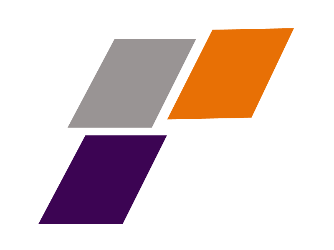 15- Koha : Steps Taken
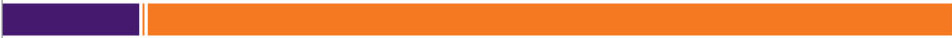 Data Clean up 2014 - Editing Data start on 27 Jan 2014 by Staffs of PHS, IPPT, and KJ. 
Change domain from elib.eng.usm.my to elib.usm.my on 24/10/2013.
Koha 3.12.5 - (153 tables) - official release - upgrade and transfer to new server from koha.eng.usm.my to elib.eng.usm.my on 7/10/2013
Koha 3.12 - (152 tables) - Upgrade from 3.10 to 3.12 on 19/07/2013.
Koha 3.10 - (145 tables) - Cloned on 6/06/2013 for training purpose kohadev.eng.usm.my.
Koha 3.16.02 - Upgrade from 3.12 to 3.16.02 on 16/08/2014.
Koha 3.18.02 - Upgrade from 3.16 to 3.18.02 on 01/01/2015 / 10 Rabi'ul Awal 1436 Hijrah.
Koha 3.20.3 - Upgrade from 3.18.02 to 3.20.03 on 10/09/2015 / 26 Zulkaedah 1436 Hijrah.
Koha 3.22.01 - Upgrade from 3.20.03 to 3.22.01 on 31/12/2015 / 19Rabi'ul Awal 1437 Hijrah.
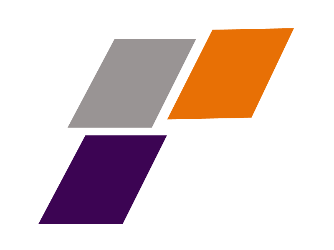 16- Conclusion
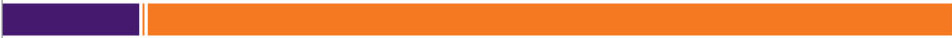 Koha Progress . . .
Koha 16.05
Koha 3.20.12
Koha 16.05.1
Koha 3.22.8
Koha 3.20.13
Koha 3.22.9
Koha 16.05.2
Koha 3.20.14
Koha 16.05.3
Koha 16.11.6 (year 2017)
Koha 3.22.2
Koha 3.20.8
Koha 3.22.3
Koha 3.22.4
Koha 3.20.9
Koha 3.20.10
Koha 3.22.5
Koha 3.22.6
Koha 3.20.11
Koha 3.22.7
More to come . . .
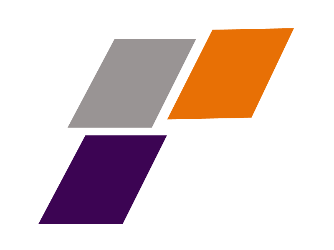 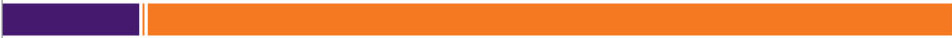 THANK YOU
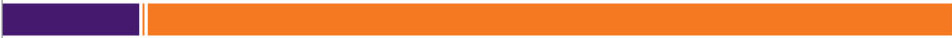 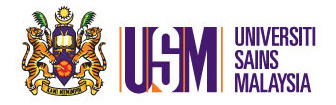 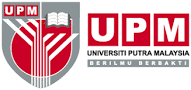 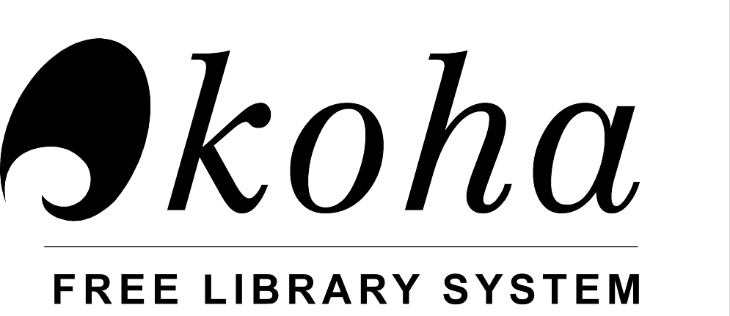 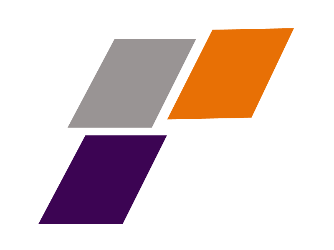 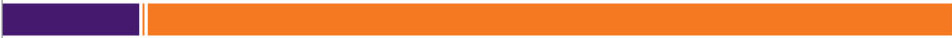